EARTH, LIFE, AND SEMANTIC WEB (ELSeWEB)
Deana Pennington, University of Texas at El Paso

In collaboration with:
Natalia Villanueva	UTEP
Nick Del Rio		UTEP
Jim Beach		University of Kansas
Aimee Stewart		KU
CJ Grady		KU
Karl Benedict		University of New Mexico
Soran Scott		UNM
Bill Hudspeth		UNM
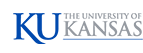 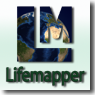 NASA  ACCESS Award #NNX12AF45A
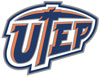 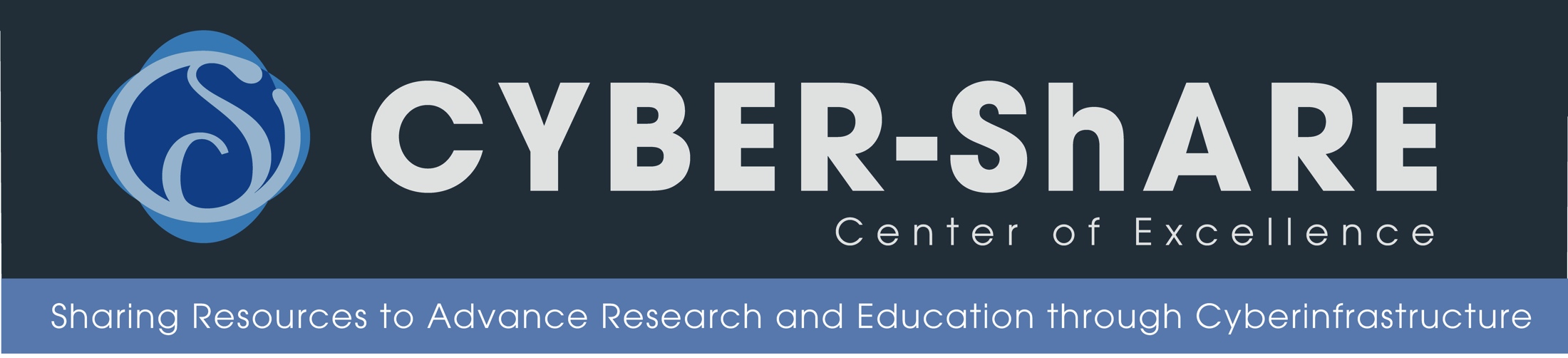 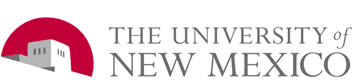 ELSeWeb Goals
Earth
Life
MODELS
Lifemapper
Species Distribution Model
DATA
Earth Data Analysis Center (EDAC)
KNOWLEDGE-BASED
AUTOMATION
Cyber-ShARE
Manual
Semantic
Web
Questions of interest:	How to automate manual process?
			How to keep track of data sources and analysis paths?
			How to understand voluminous datasets used & generated?
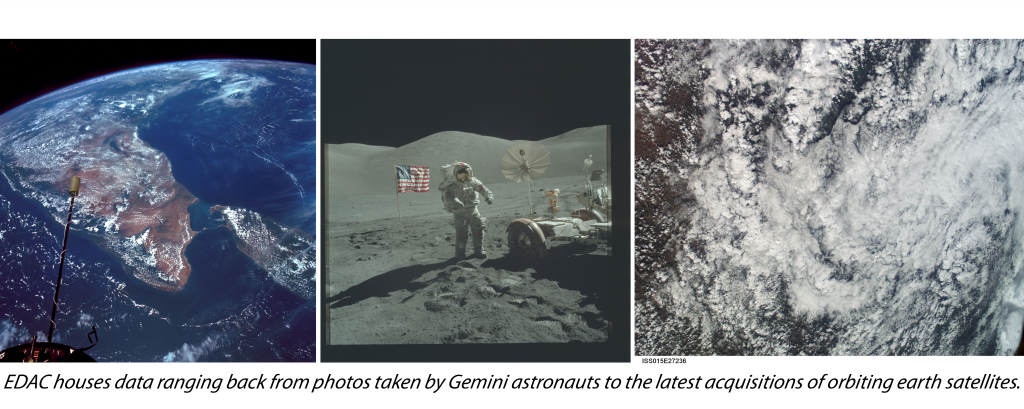 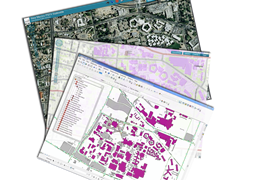 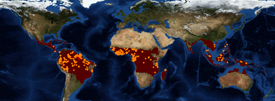 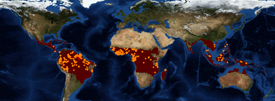 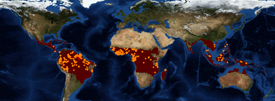 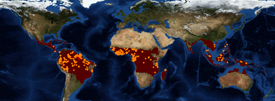 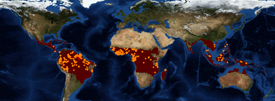 Lifemapper
Species Distribution Model
Earth Data Analysis Center (EDAC)
Metadata
Standards
Published
Web Services
Published
Web Services
NASA & others
Many
Datasets
Species Occurrence
IPCC & others
IPCC climate change & Others
Earth
Life
Knowledge Base
SADI ShARE
Semantic Automated Discovery & Integration
(SADI) Services
Semantic annotation of Service inputs and outputs 
Service “wrappers”
Questions of interest:
How to automate manual process?  Semantic technologies
How to keep track of data sources and analysis paths?
How to understand voluminous datasets generated?
Cyber-ShARE
WORKING DEMO
Published 1
Web Service
Lifemapper
Species Distribution Models
Earth Data Analysis Center (EDAC)
Semantic Service Orchestration
Published
Web Services
Published
Web Services
Semantic
Web
Earth
Life
Questions of interest:
How to automate manual process?  Semantic technologies
How to keep track of data sources and analysis paths? Provenance
How to understand voluminous datasets generated?
SADI ShARE
Knowledge Base
WebProbe
Cyber-ShARE
MOCKED UP DEMO
Overall provenance using
PROV Standard
+ Extensions in PML3
Provenance
Lifemapper
Species Distribution Models
Earth Data Analysis Center (EDAC)
Published 1
Web Service
Provenance
Provenance
Provenance
Published
Web Services
Published
Web Services
Semantic
Web
Earth
Life
Questions of interest:
How to automate manual process?  Semantic technologies
How to keep track of data sources and analysis paths? Provenance
How to understand voluminous datasets generated? Visual Analytics
SADI Share
Knowledge Base
WebProbe
QGIS
VisKo
Cyber-ShARE
Overall provenance using
PROV Standard
+ Extensions in PML3
Provenance
Lifemapper
Species Distribution Models
Earth Data Analysis Center (EDAC)
Published 1
Web Service
Semantic Service Orchestration
This proposal: Visualization
Next proposal: Visual Analytics
Published
Web Services
Published
Web Services
LM Output
Input
Data
ELSeWeb
EARTH, LIFE, AND SEMANTIC WEB (ELSeWEB)
POSTER SESSION TABLETOP DEMOS

EDAC Data Services
Lifemapper Model & Analytical Services
Cyber-ShARE Semantic Services

ELSeWeb DEMO: 
5:30 PM Nick Del Rio
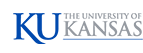 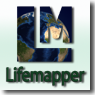 NASA  ACCESS Award #NNX12AF45A
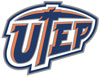 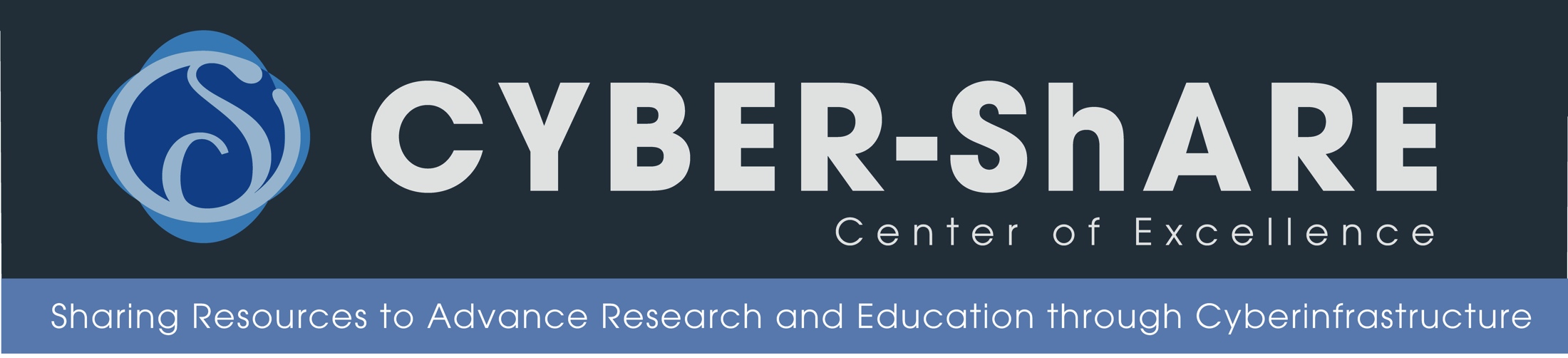 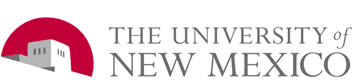